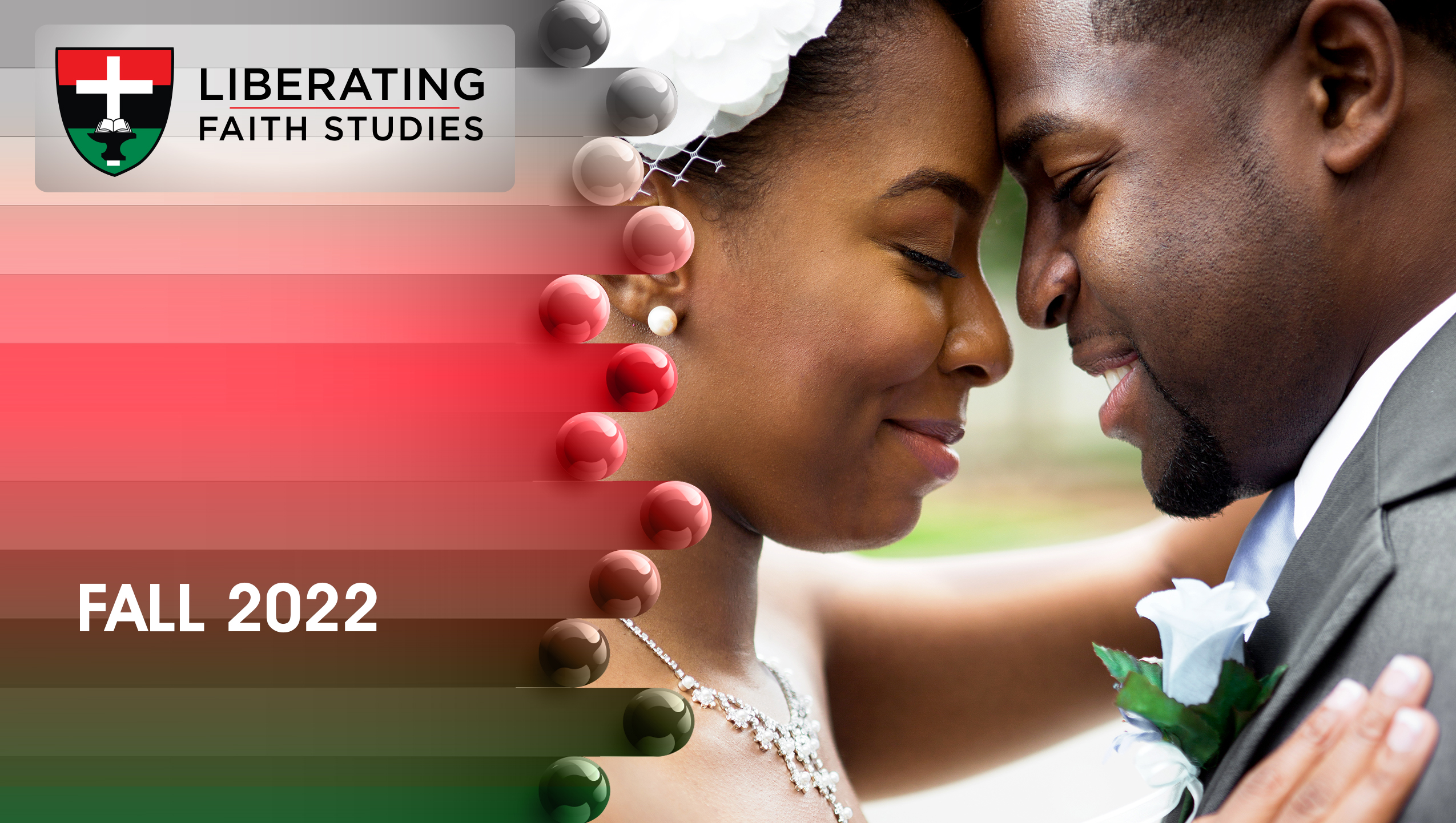 LESSON 1:  September , 2022
The Call of Abram
Focus Scripture: 12:1-5; 7; 15:1-7
Key Verse: Then the Lord appeared to Abram and said, “To your offspring, I will give this land.” So, he built there an altar to the Lord, who had appeared to him. Genesis 12:7 (NRSV)
Genesis 12:1-5, 7; 15:1-7 (NRSV)
Genesis 12:1-5
1	Now the Lord said to Abram, “Go from your country and your kindred and your father’s house to the land that I will show you.
2	I will make of you a great nation, and I will bless you, and make your name great, so that you will be a blessing.
3	I will bless those who bless you, and the one who curses you I will curse; and in you all the families of the earth shall be blessed.”
4	So Abram went, as the Lord had told him; and Lot went with him. Abram was seventy-five years old when he departed from Haran.
5	Abram took his wife Sarai and his brother’s son Lot, and all the possessions that they had gathered, and the persons whom they had acquired in Haran; and they set forth to go to the land of Canaan. When they had come to the land of Canaan,…

7
7	Then the Lord appeared to Abram, and said, “To your offspring I will give this land.” So he built there an altar to the Lord, who had appeared to him.
15:1-7
1	After these things the word of the Lord came to Abram in a vision, “Do not be afraid, Abram, I am your shield; your reward shall be very great.”
2	But Abram said, “O Lord God, what will you give me, for I continue childless, and the heir of my house is Eliezer of Damascus?”
3	And Abram said, “You have given me no offspring, and so a slave born in my house is to be my heir.”
4	But the word of the Lord came to him, “This man shall not be your heir; no one but your very own issue shall be your heir.”
5	He brought him outside and said, “Look toward heaven and count the stars, if you are able to count them.” Then he said to him, “So shall your descendants be.”
6	And he believed the Lord; and the Lord reckoned it to him as righteousness.
7	Then he said to him, “I am the Lord who brought you from Ur of the Chaldeans, to give you this land to possess.”
Key Terms
Canaan – A country located more than 7000 miles from Haran; the place where Abram’s father died. Canaan is commonly referred to as the “Promised Land;” As reflected in our Key Verse, this is the land God promised to Abram and his descendants. 
Haran – A city located in Northern Turkey, about ten miles from the Syrian-Turkish border; the city in which Abram lived when God instructed him to “Go from your country and your kindred and your father’s house to the land I will show you.” (Genesis 12:1)
Ur – Abram’s birthplace.
Your title here
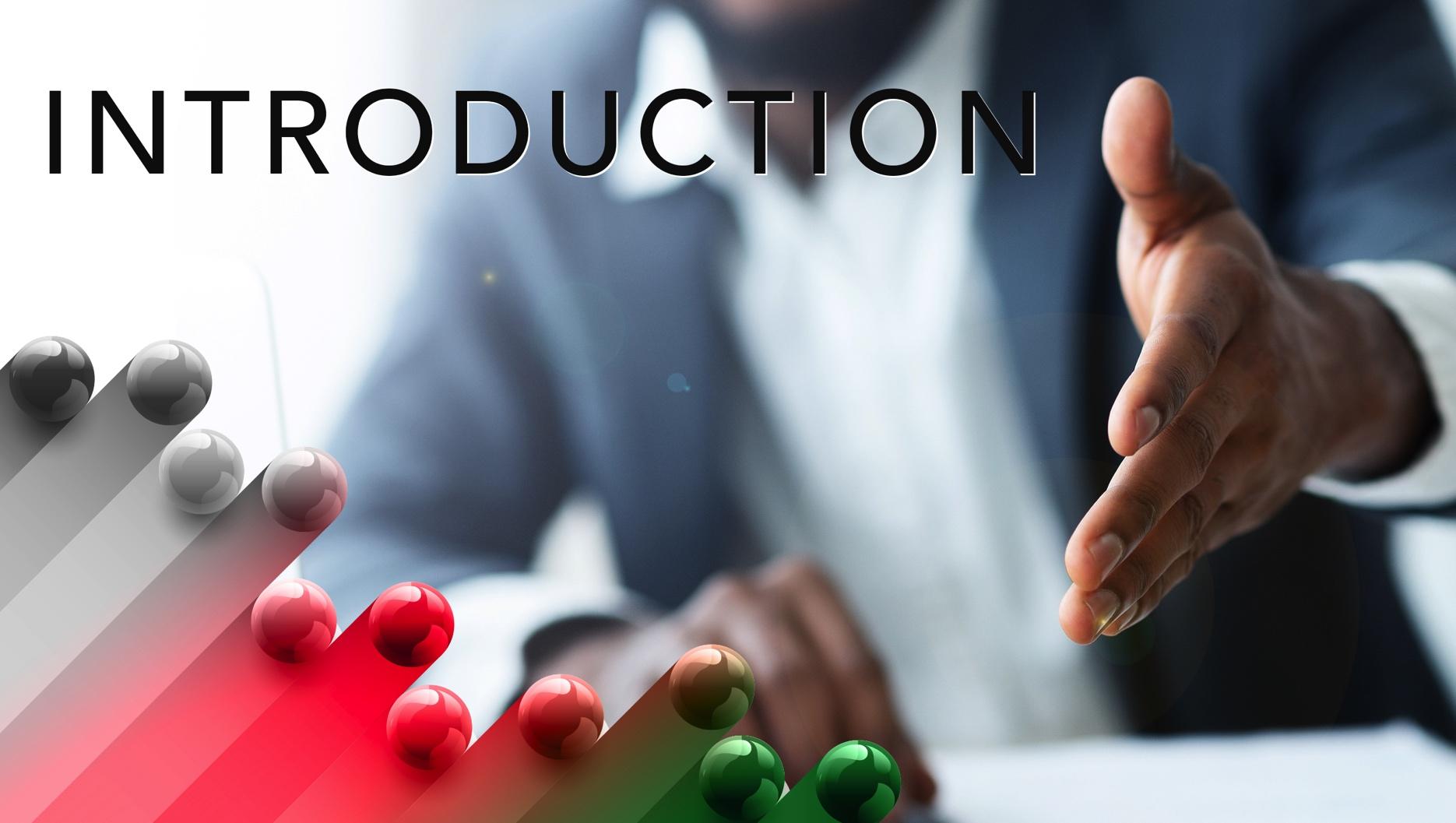 The title of this quarter’s lessons is “God’s Exceptional Choice.” It traces the history of salvation from God’s choosing or selecting “Abram,” whom he renamed “Abraham,” to his sending Jesus Christ to die for our sins and concludes with the establishment of the early church. This first lesson, like a closely focused lens, allows us to concentrate on Abram, whom God selected and called to become the father of a new nation to be blessed and used by God to bless the whole world.
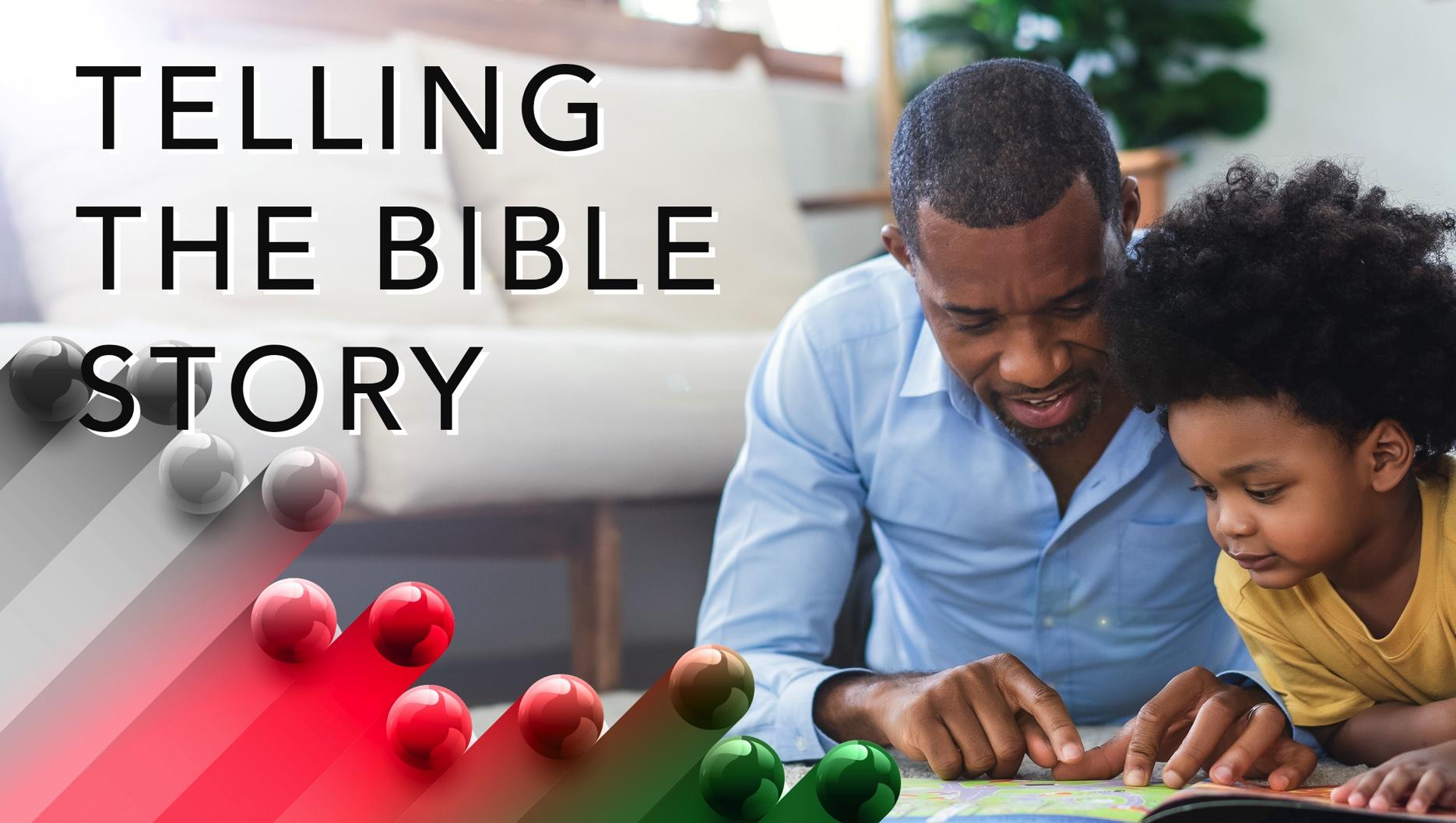 God’s Call and Abram’s Response, Genesis 12:1-5, 7
Romans 11:34 (NRSV) asks two rhetorical questions: (1) “For who has known the mind of the Lord? (2) Or who has been his counselor?” Of course, no one can answer these questions. When we look at Abram and his status in Haran, we can see that God’s selection of him for this quintessential role is consistent with 1 Samuel 16:7(b), wherein he declared to the prophet, Samuel, that … “the Lord does not see as mortals see; they look on the outward appearance, but the Lord looks on the heart.”
A wonderful serenity has taken possession
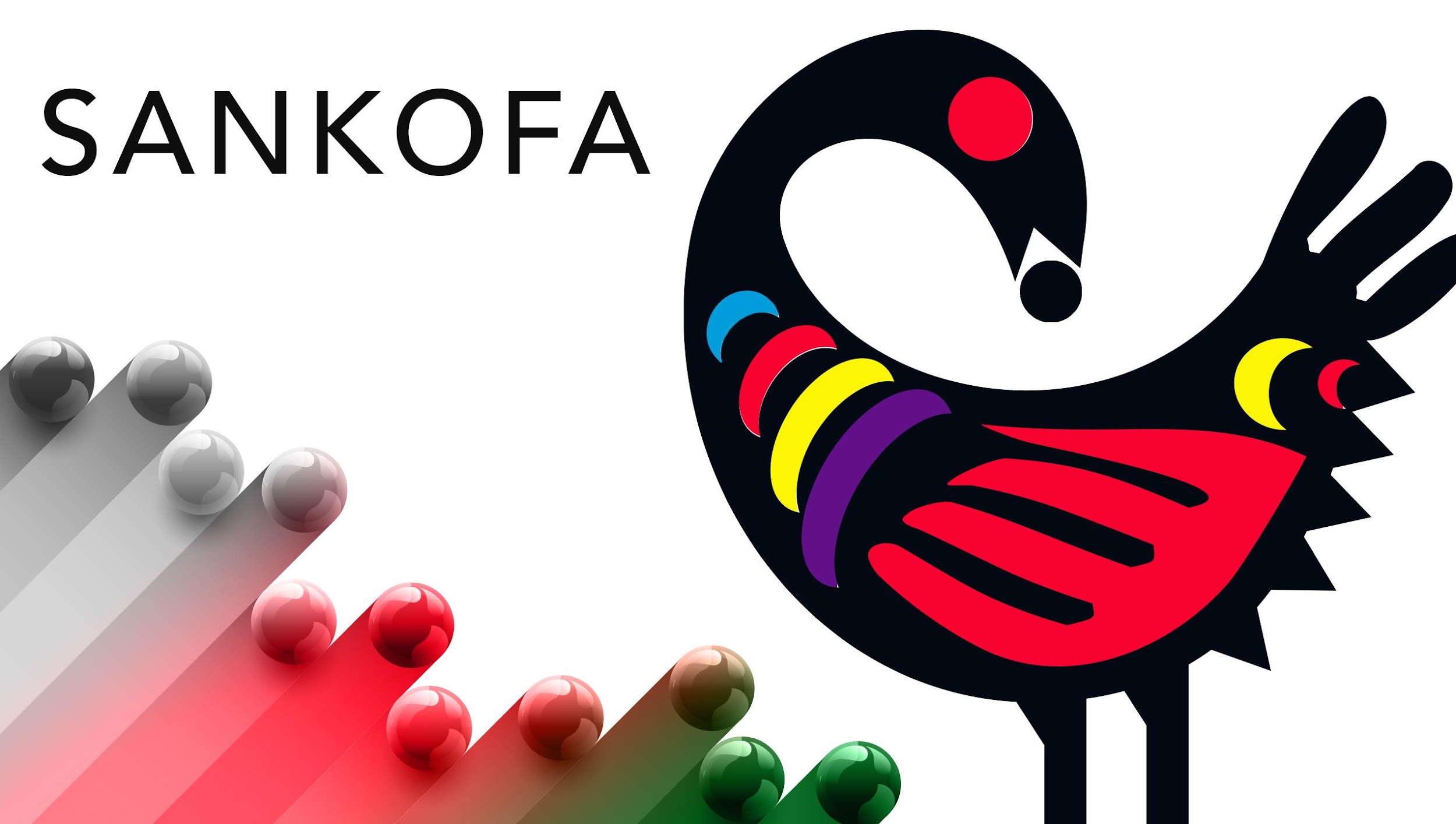 Because of tendencies to ignore or forget history, we can easily overlook that Abram and his family were immigrants. They migrated from Ur, Abram’s birthplace, to Haran on a journey to Canaan with Terah, Abram’s father, leading the way. Both Ur and Haran were cities wherein idol worshippers proliferated. The family stopped in Haran for some reason, and Terah died there at the age of 205 (Genesis 11:31). With God’s call, Abram and his family were required to migrate further, later becoming immigrants in Canaan. From their history, we can see that territorialism and the rejection of “others” are not new phenomena.
A wonderful serenity has taken possession
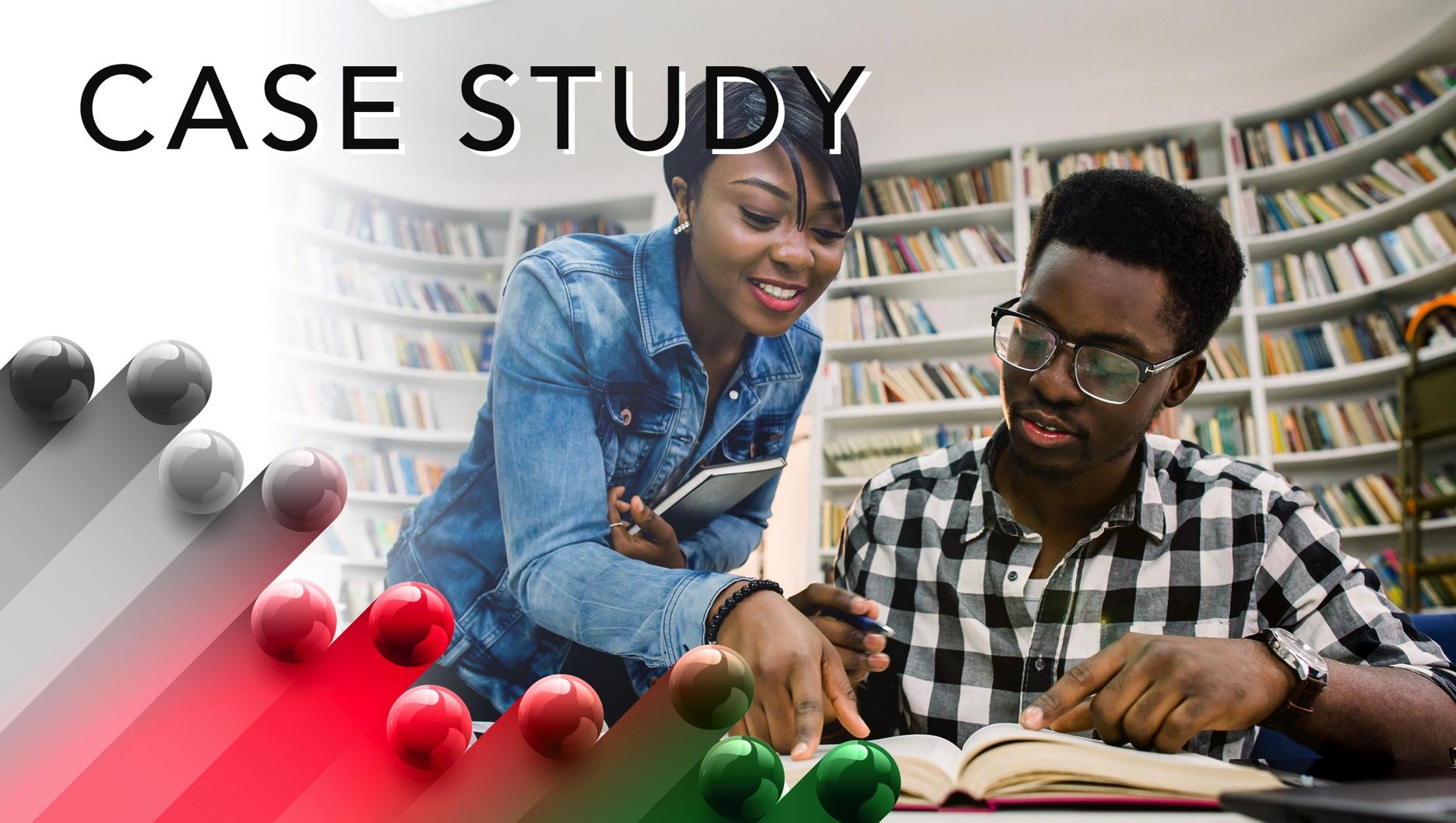 The son of Jamaican immigrants, General Powell became a four-star general, chairman of the Joint Chiefs of Staff (1989-93), and secretary of State (2001-2005). He was also the first African American to hold either position. He held numerous other prestigious posts within the Pentagon and elsewhere during his distinguished career.
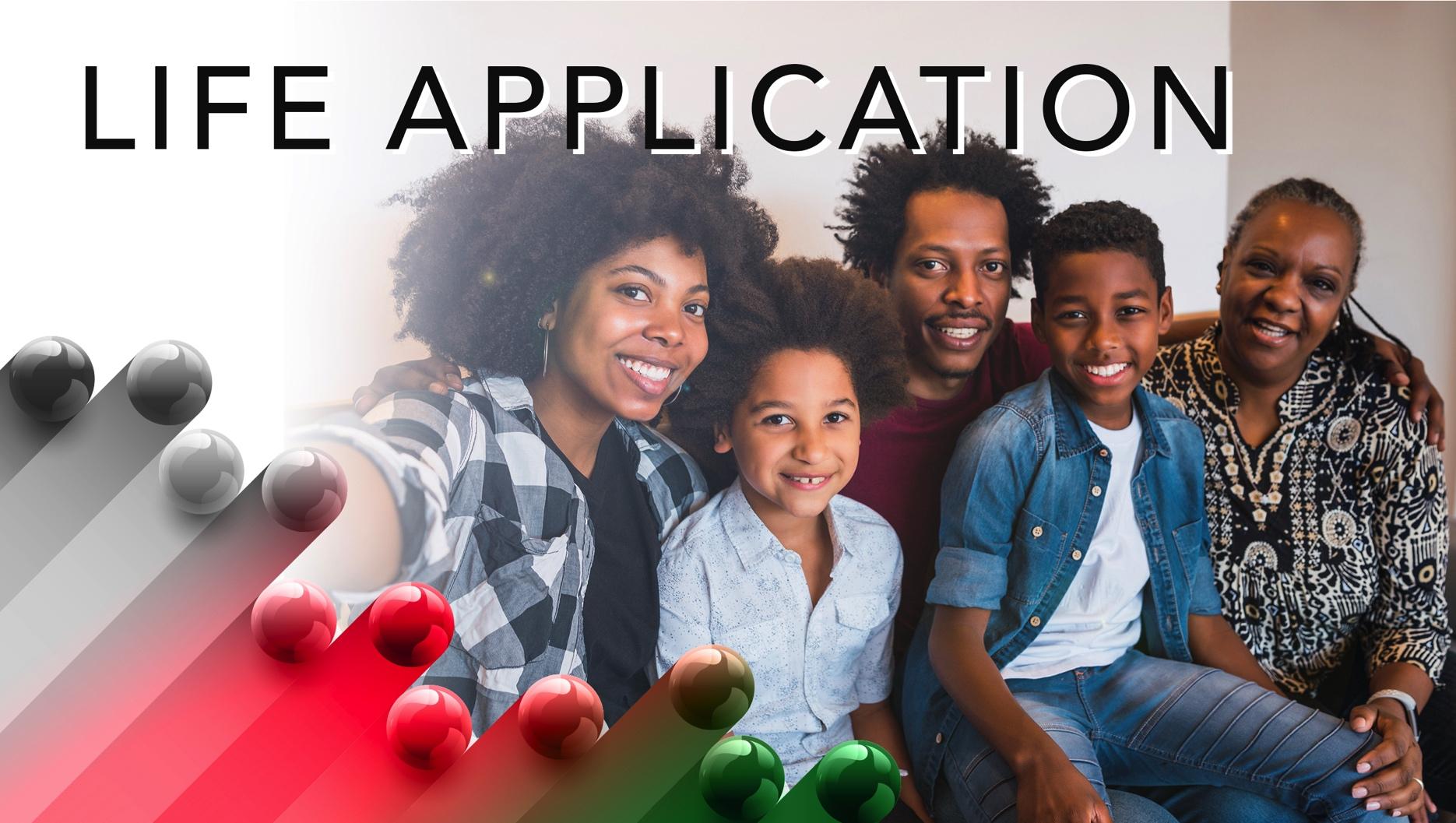 For humankind, being chosen equates with “being selected.” Being selected infers that other, equal or superior, choices are available. From childhood memories, most adults can recall how much they valued being selected to become members of an esteemed peer group or team. As adults, we operate in many different spheres – religious, academic, vocational, social, civic, etc. However, aspirations to be chosen or selected continue – and in many cases, they intensify! However, rejection, marginalization, social, and economic inequities, and so forth are common realities for minorities. Many are perceived as “others” and less worthy or deserving.
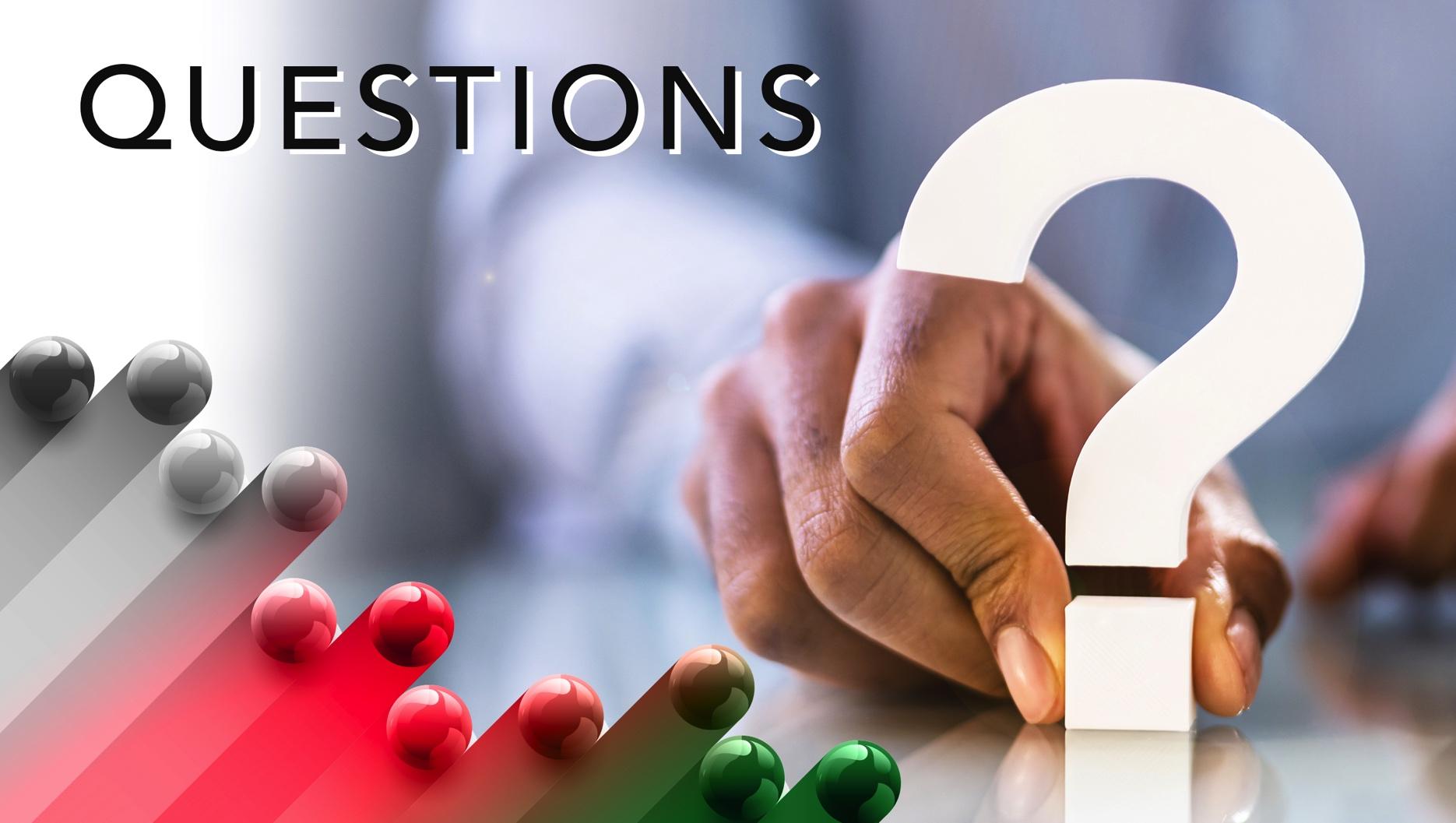 1. What assignment has God given you? When and what will you do to find the answer if you are uncertain?
2.	What gifts or special attributes do you possess to wholeheartedly serve God?
3. What inspirations can you draw from Abram’s faith and obedience?
4. As much as this lesson is about calling, it is also about patience and trust. What can we do to increase both our patience and trust in God’s choice and timing?
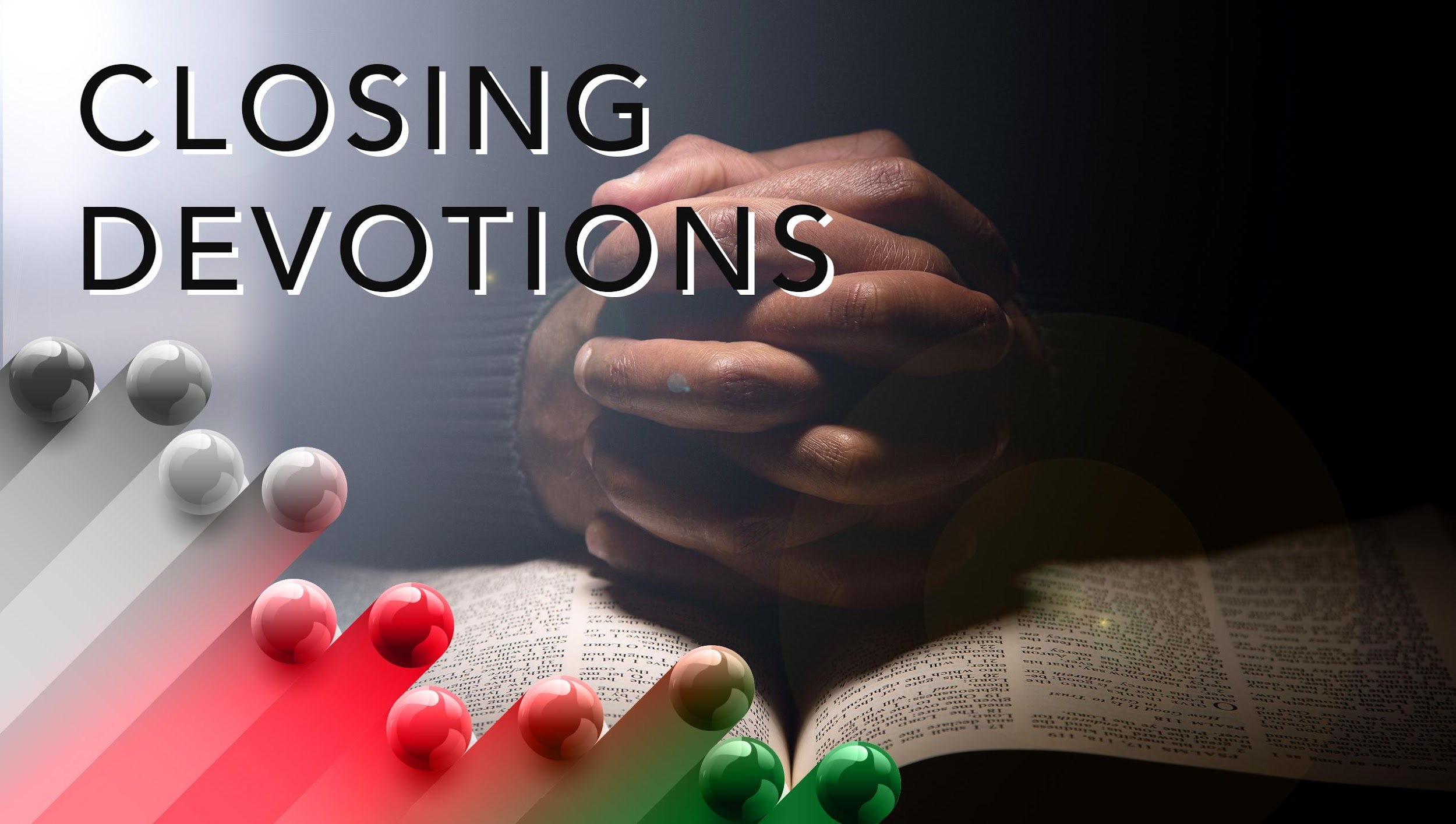 Closing Hymn: “Yes Lord, Yes” (DVD) by Evangelist Shirley Caesar 

Closing Prayer: Heavenly Father, thank you for letting us learn about faith and obedience that please you. We thank you for Abram’s example and that you are still calling. Please attune our ears to hear you speak to us and give us receptive minds and hearts to obey you unequivocally. Please let us be reminded of your inclusiveness so that we do not become discouraged by rejection and other negative identity-based experiences. In the name of Jesus, we pray. Amen.